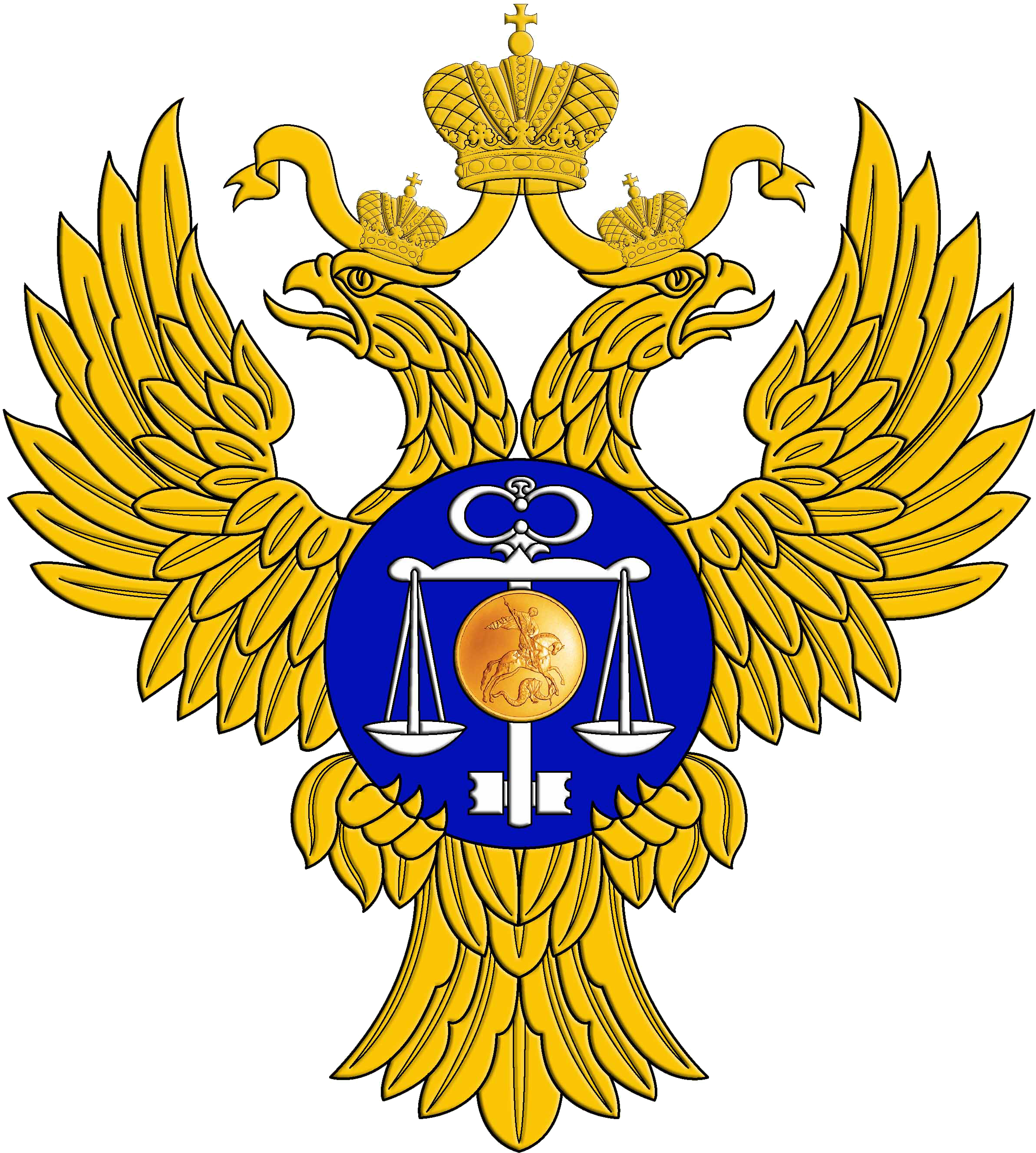 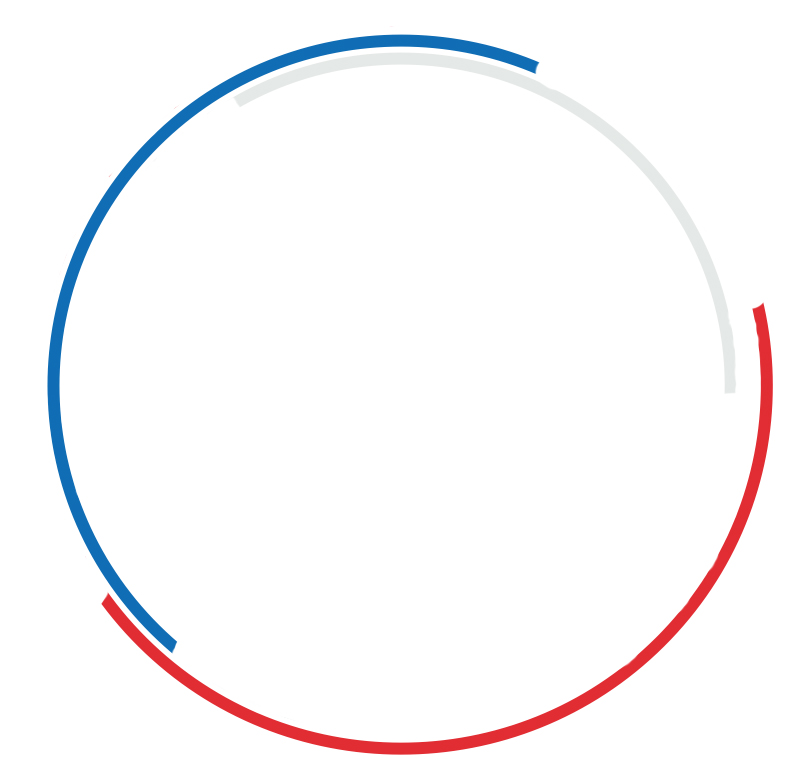 Казначейство России
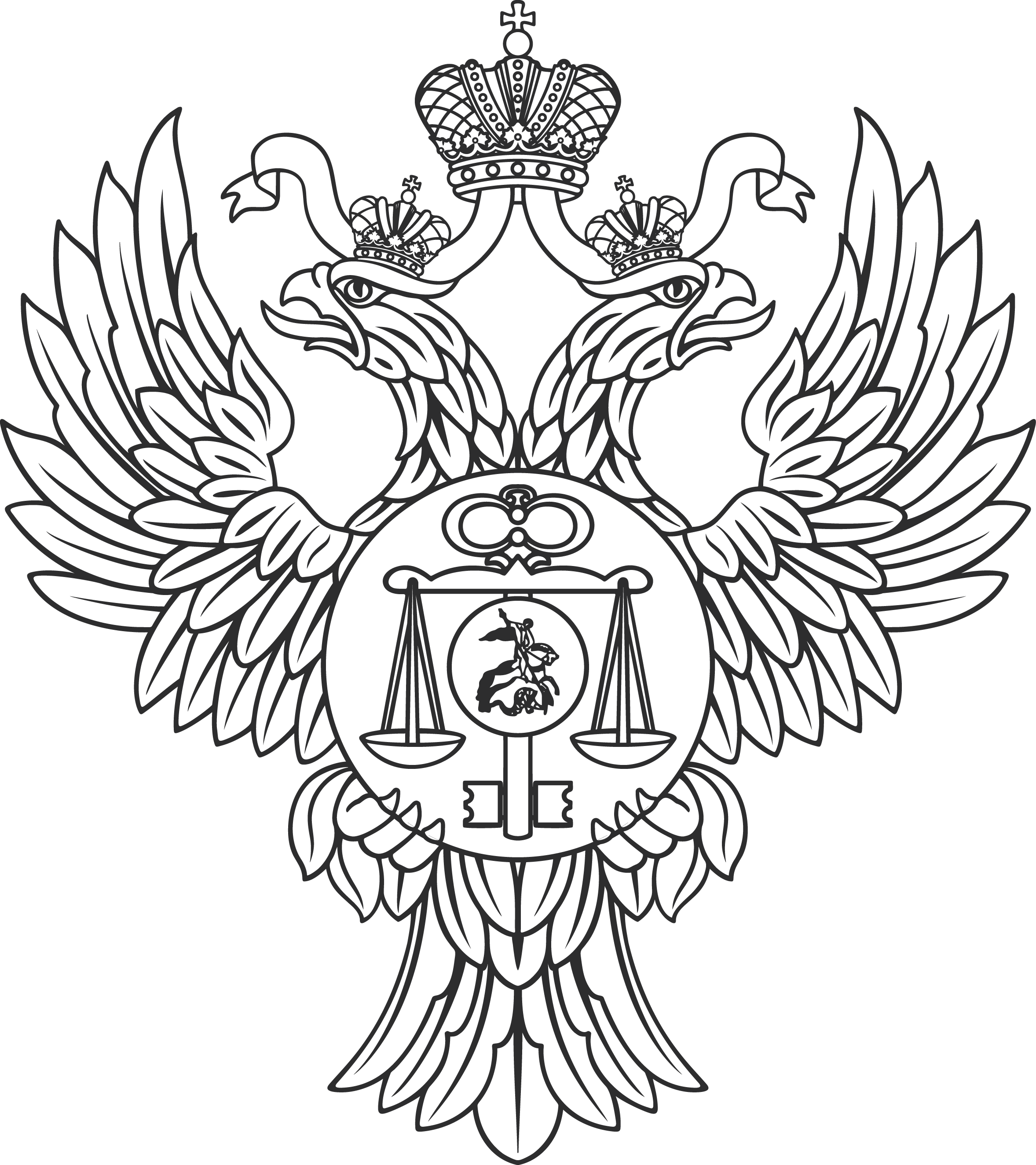 ИНТЕГРАЦИЯ ИНФОРМАЦИОННЫХ СИСТЕМ 	В 	КАЗНАЧЕЙСТВЕ РОССИИ
Начальник Управления развития информационных систем Федерального казначейства
Гвоздева Наталья Васильевна
www.roskazna.ru
Июнь 2019 г.
Взаимодействие «бухгалтерских» подсистем с ГИИС «Электронный бюджет» и внешними информационными системами
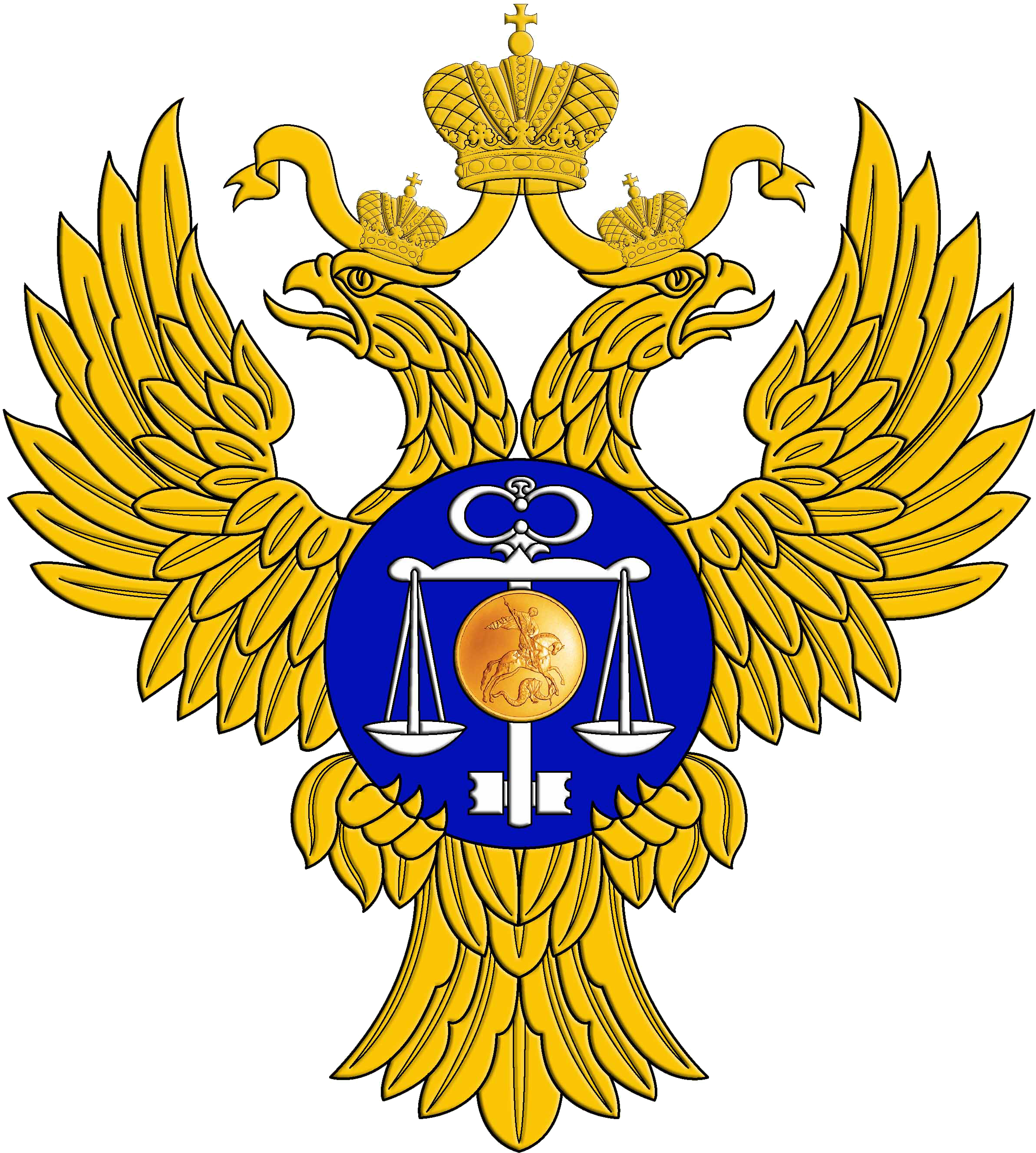 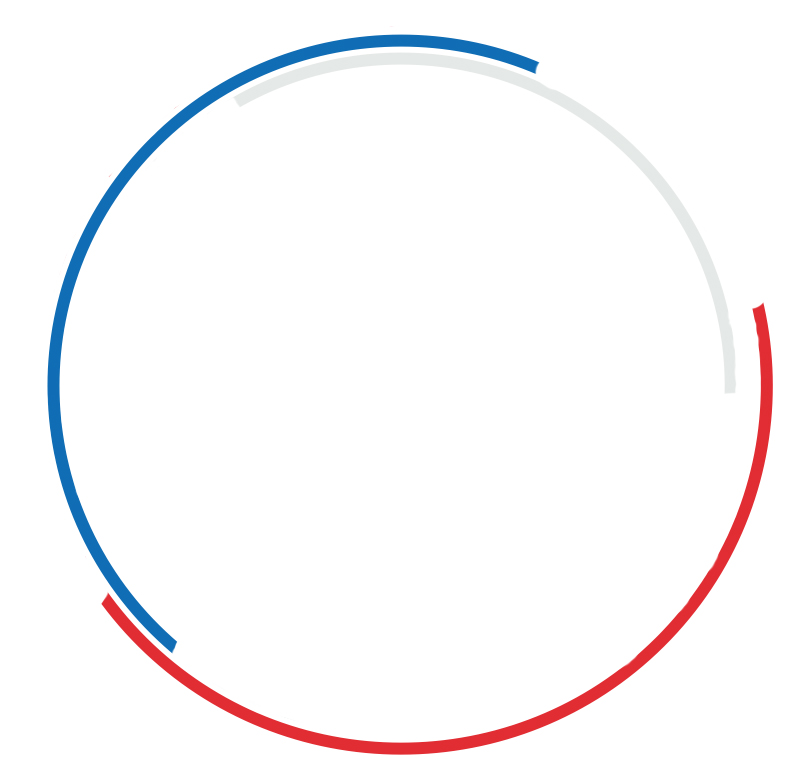 Казначейство России
Модуль формирования начислений и квитирования оплат ПУД
Единая информационная 
система управления 
кадровым составом
Кредитные организации
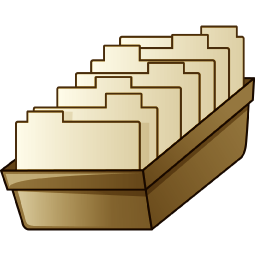 НСИ
Подсистема управления расходами (АСФК)
ПИАО
Модуль формирования бюджетной (бухгалтерской) отчетности ПУиО
ФСС, ПФР, ФНС, Росстат
Ведомственные  информационные системы организаций
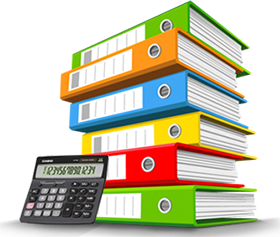 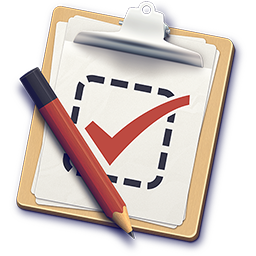 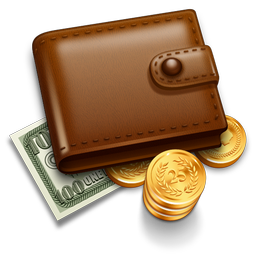 Направление реестров на перечисление заработной платы
Передача данных о начислениях по администрируемым доходам
Справочники, реестры, классификаторы
Свод, консолидация, представление регламентированной отчетности
- Доведение бюджетных данных;
- Сведения о БО, ДО;
Осуществление операций по движению средств на лицевом счете;
- Исполнении документов по движению средств на лицевом счете.
Информация для формирования управленческой отчетности
(Главная книга)
Кадровая информация
Информация, формируемая в процессе ведения бюджетного учета
Информация, необходимая для ведения бюджетного учета
Направление отчетности в контролирующие органы
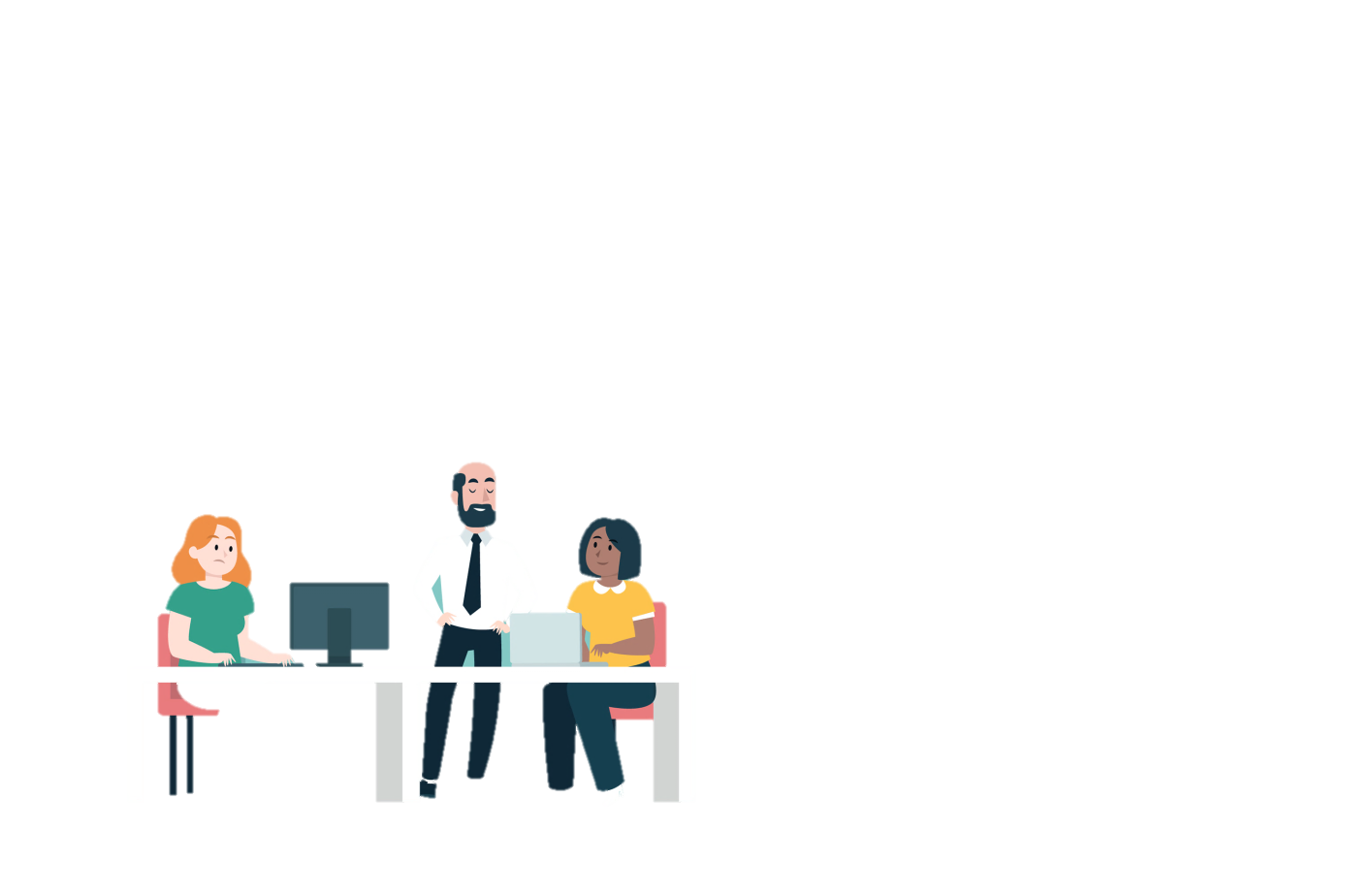 Модуль ведения бюджетного (бухгалтерского) учета учреждений ПУиО
Подсистема управления нефинансовыми активами
Подсистема управления кадрами
- Ведение бюджетного учета
- Формирование отчетности на основании первичных документов
- Начисление и перечисление оплаты труда
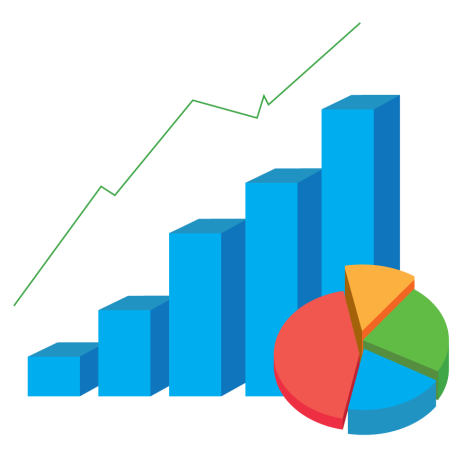 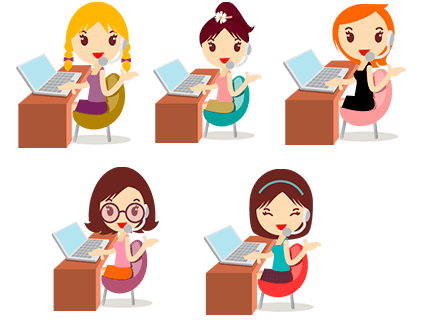 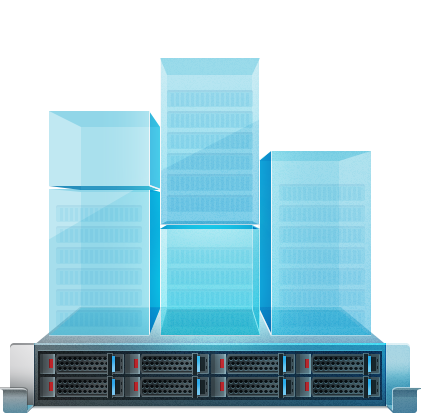 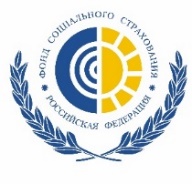 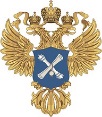 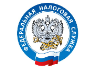 БО, ДО – бюджетные обязательства, денежные обязательства
ПФР – Пенсионный фонд Российской Федерации
Росстат – Федеральная служба государственной статистики
ФНС – Федеральная налоговая служба
ФСС – Фонд социального страхования Российской Федерации
АСФК – автоматизированная система Федерального казначейства;
НСИ – подсистема нормативной справочной информации ГИИС «Электронный бюджет»
ПИАО – подсистема информационно-аналитического обеспечения ГИИС «Электронный бюджет»
ПУиО – подсистема учета и отчетности ГИИС «Электронный бюджет»
ПУД – подсистема управления доходами ГИИС «Электронный бюджет»
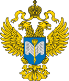 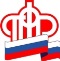 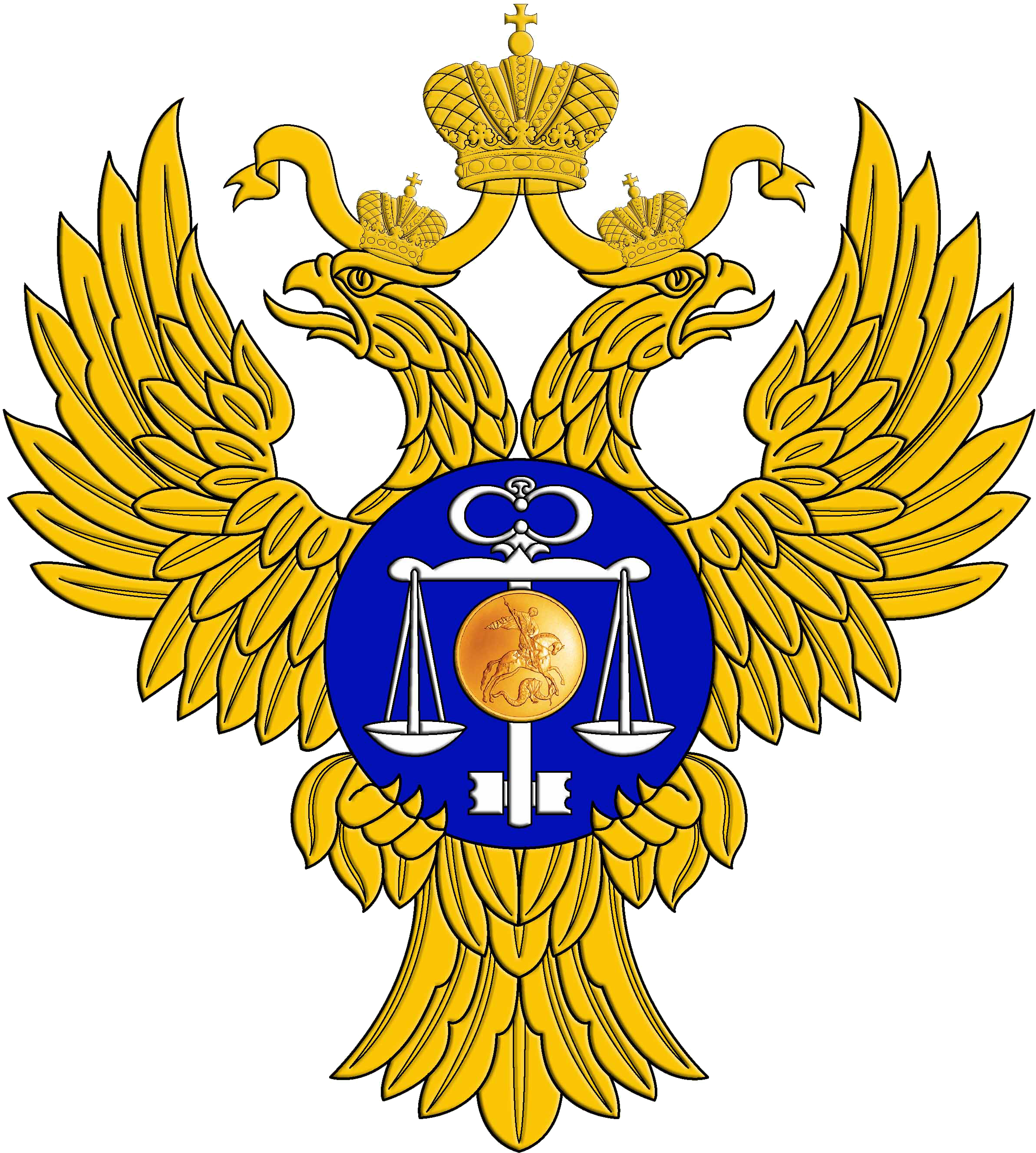 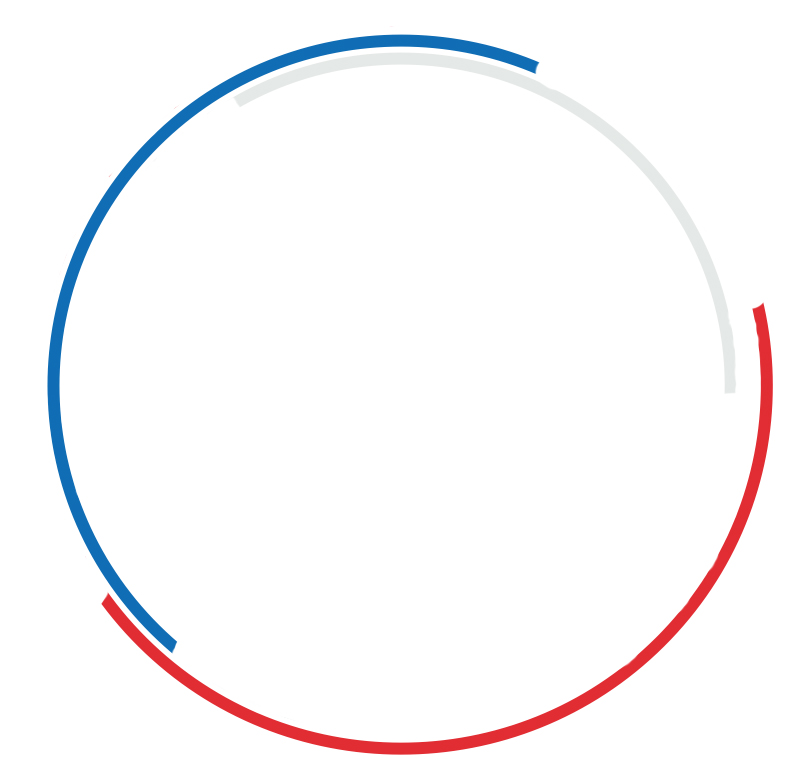 Автоматизация процесса начисления и выплаты заработной платы
Казначейство России
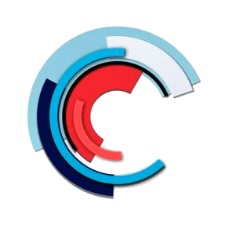 ГИИС «Электронный 
бюджет»
Начисление заработной 
платы и иных 
выплат
ГИИС «Электронный 
бюджет»
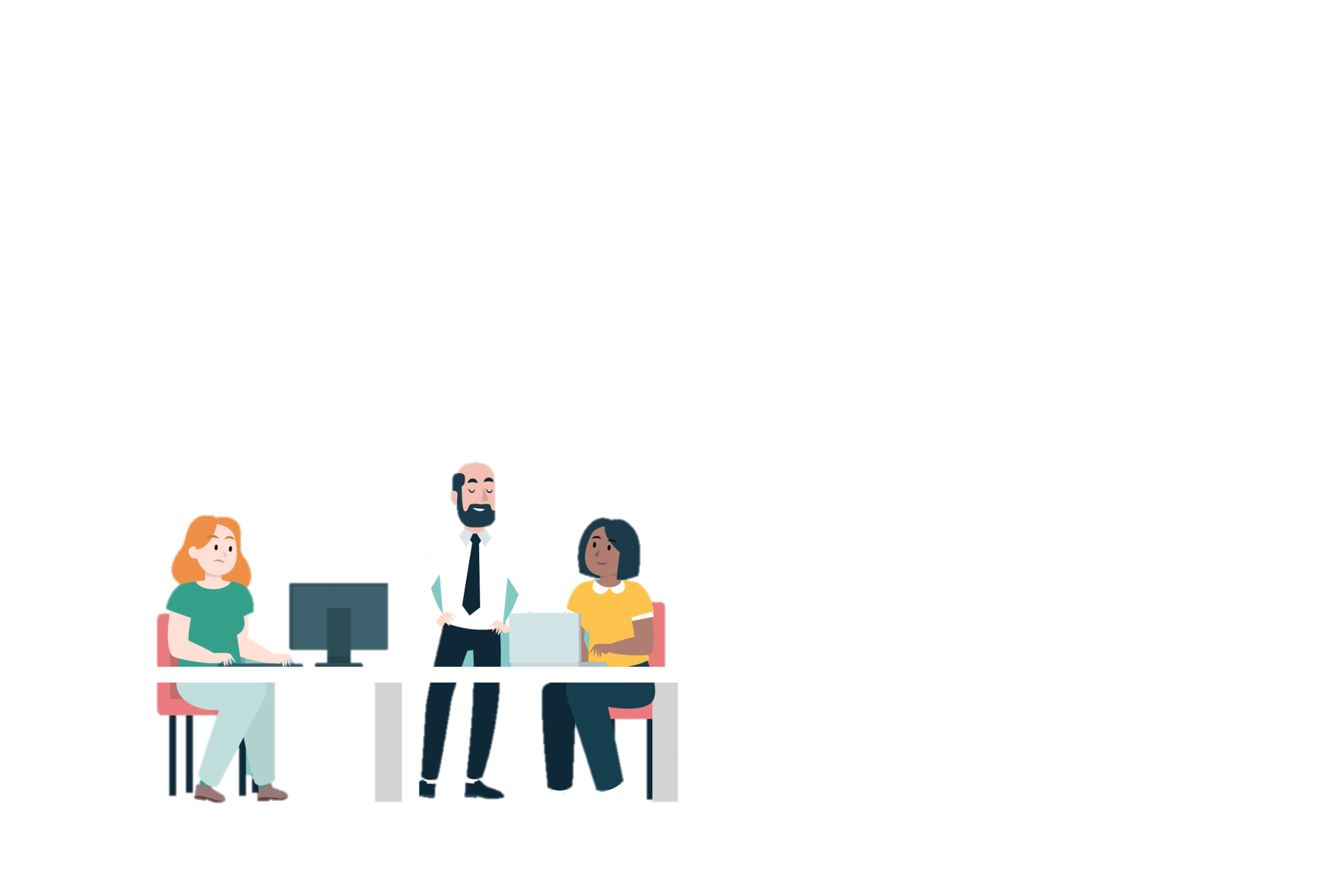 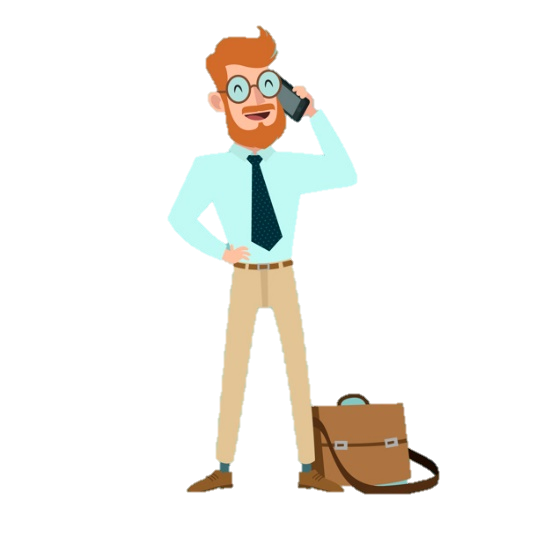 Реестр на перечисление 
заработной платы 
и иных выплат
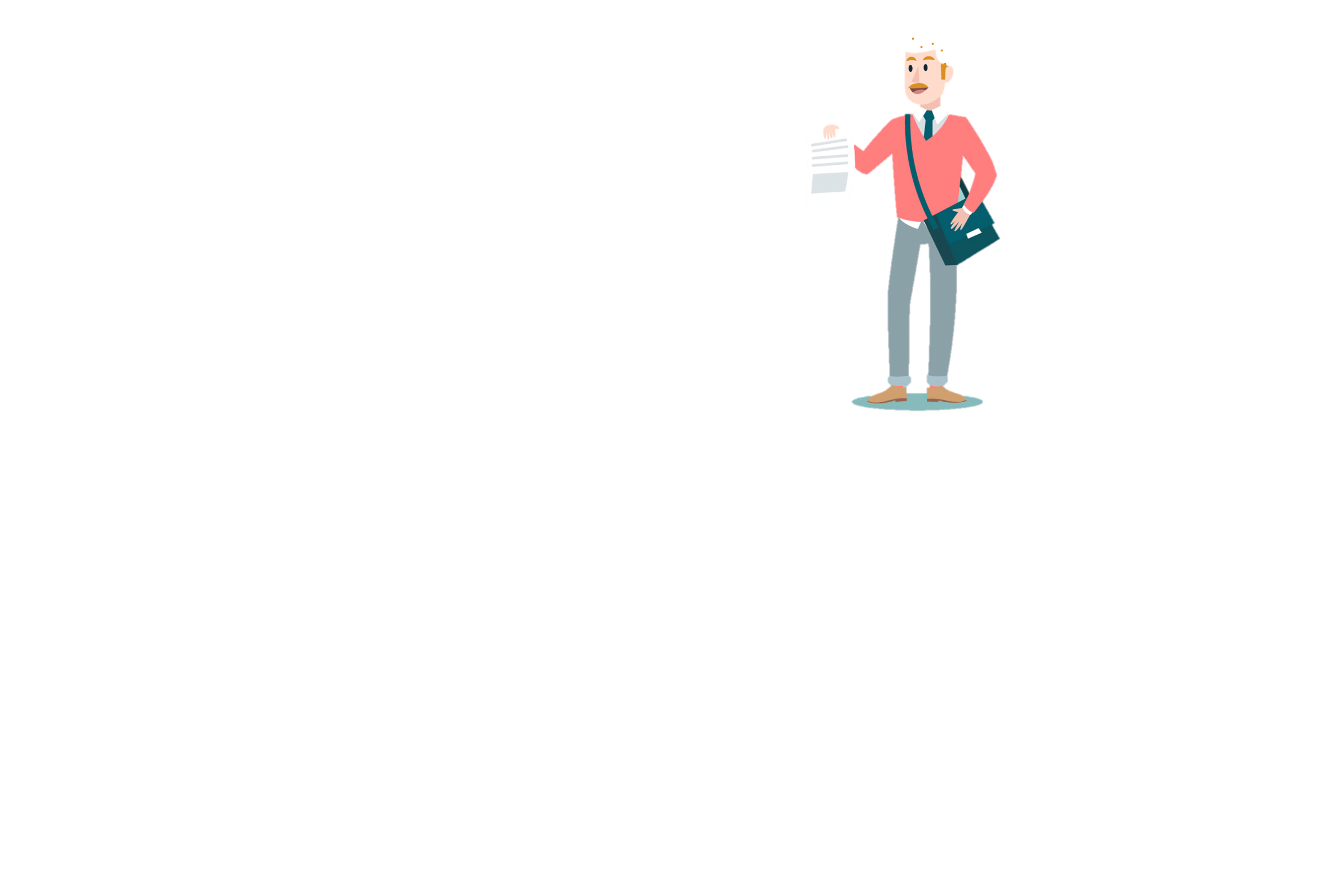 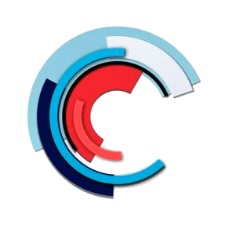 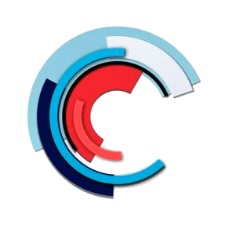 Зачисление заработной 
платы и иных выплат
Комплект документов 
для приема на работу
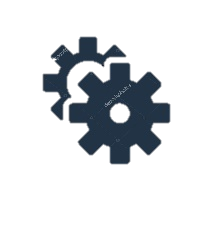 ГИИС «Электронный 
бюджет»
Централизованная бухгалтерия
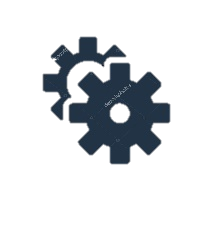 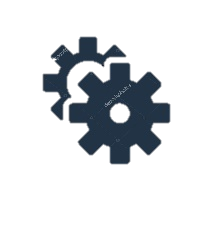 БАНК
Единая информационная 
система управления 
кадровым составом
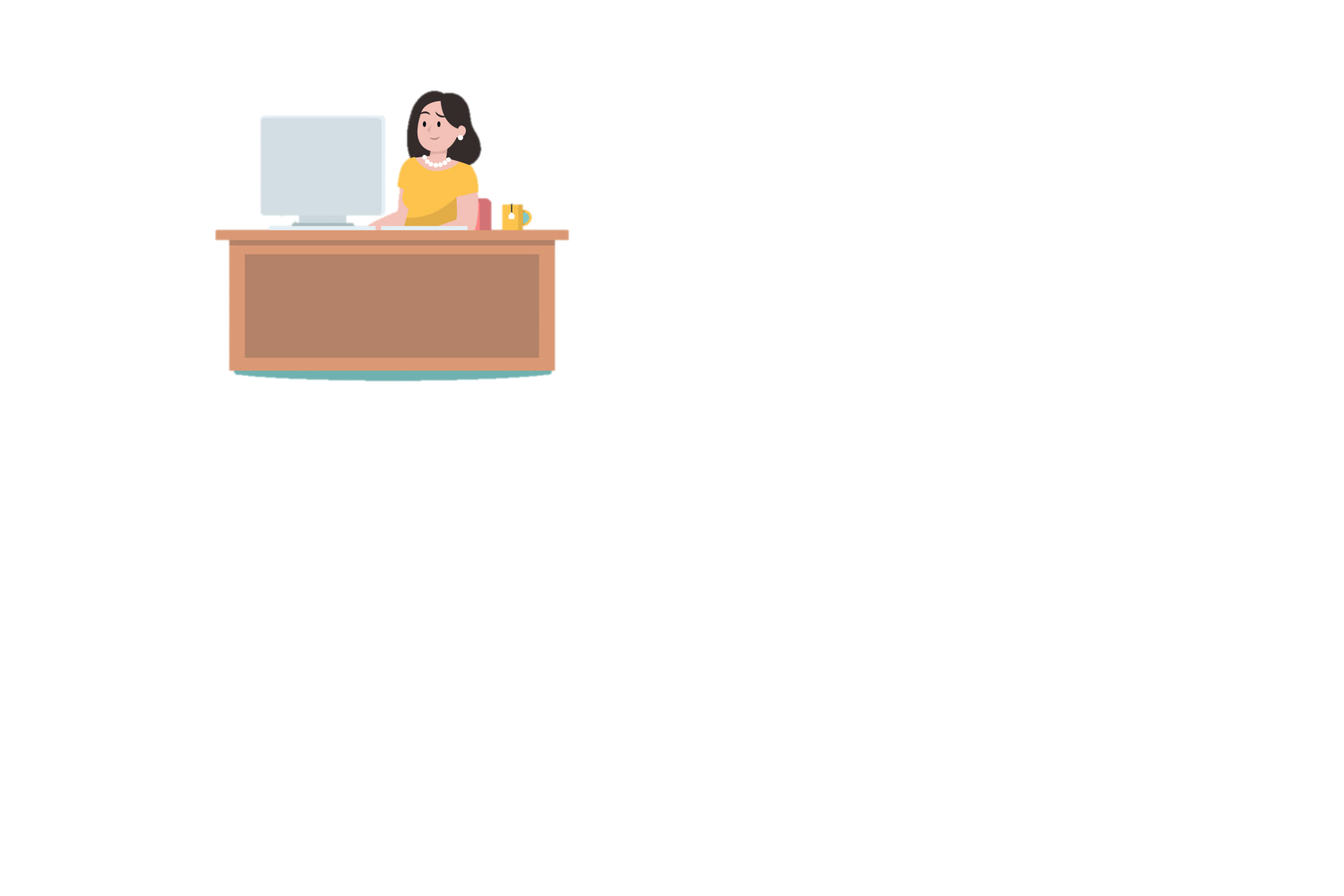 Информация для начисления
 и расчета заработной платы
 и иных выплат
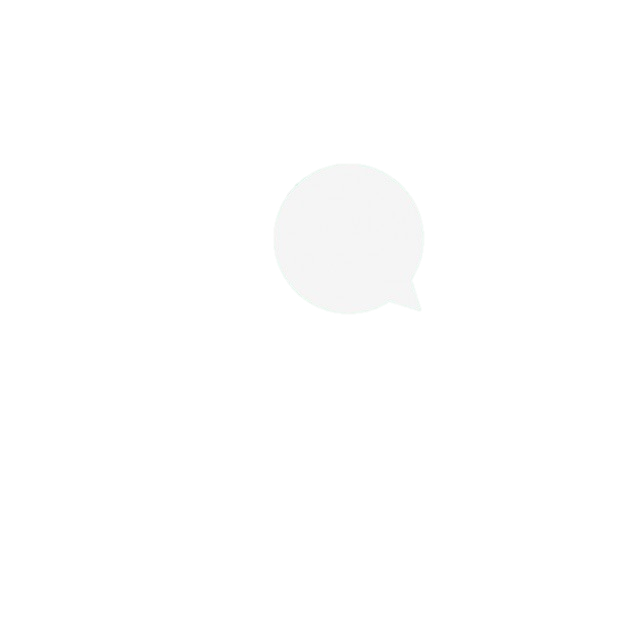 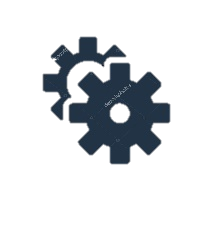 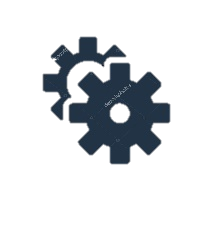 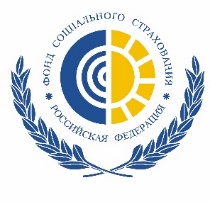 Отражение в 
бухгалтерском 
учете
Кадровые приказы,
учет рабочего времени (формирование табеля)
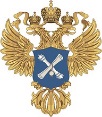 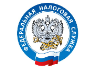 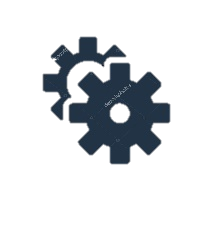 Отчетность
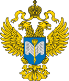 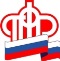 Контролирующие органы
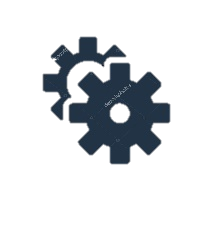 - автоматический процесс
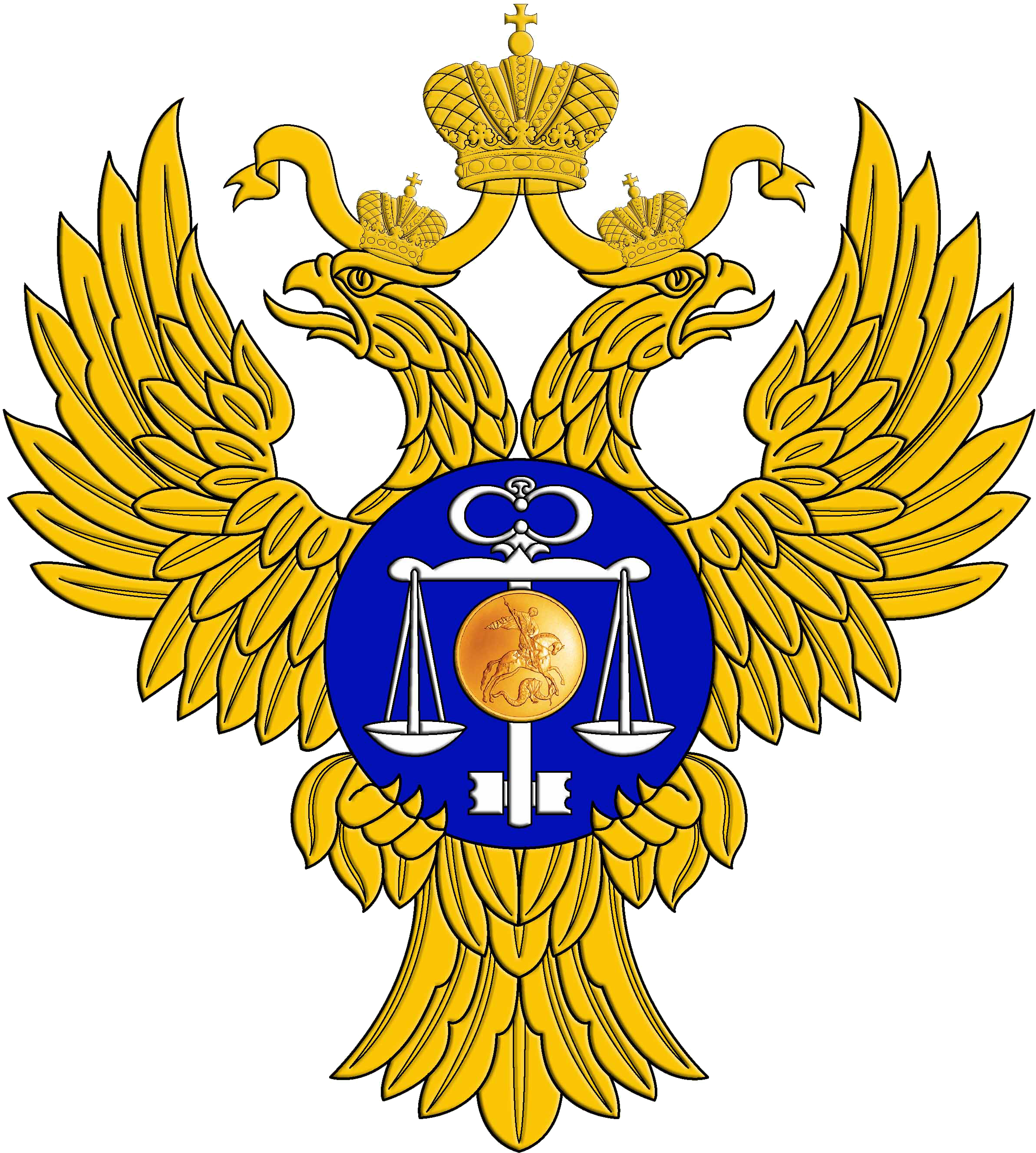 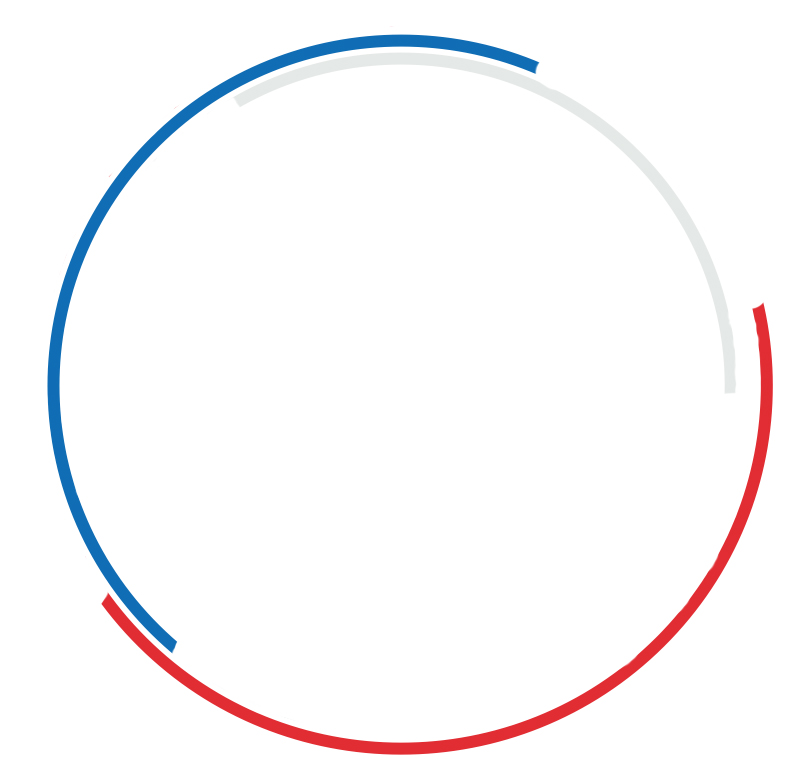 Автоматизация процесса работы с подотчетными документами
Казначейство России
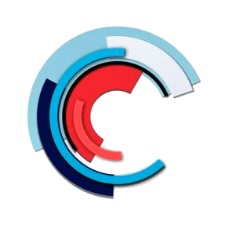 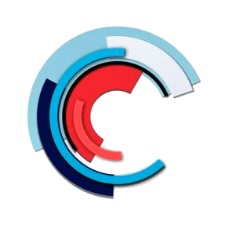 Единый портал бюджетной 
системы РФ
Единая информационная 
система управления 
кадровым составом
ГИИС «Электронный бюджет»
Формирование обоснований бюджетных ассигнований по командированиям
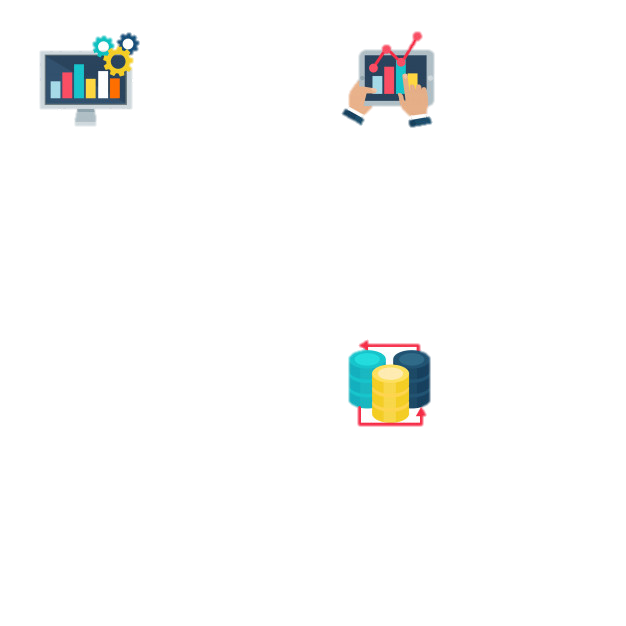 Формирование лимитов бюджетных обязательств по командированиям, а также плана-графика командировок
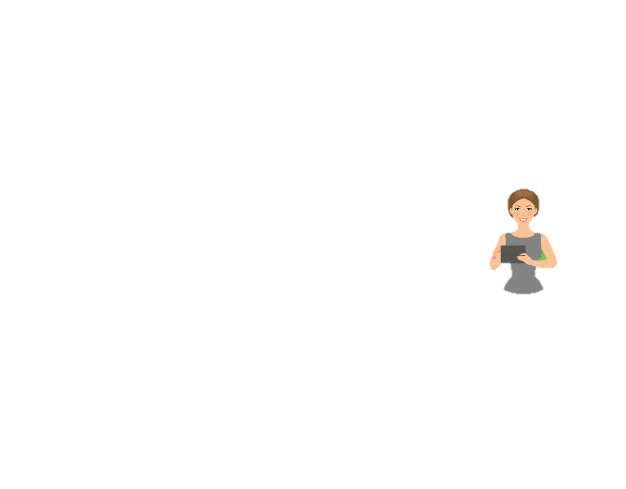 Подотчетное лицо
Формирование формуляра «Решение о командировании»:
- заполнение реквизитов формуляра (в т.ч. места командирования, сроков, основания);
- автоматическое выполнение контролей на нормативы;
- подписание простой электронной подписью
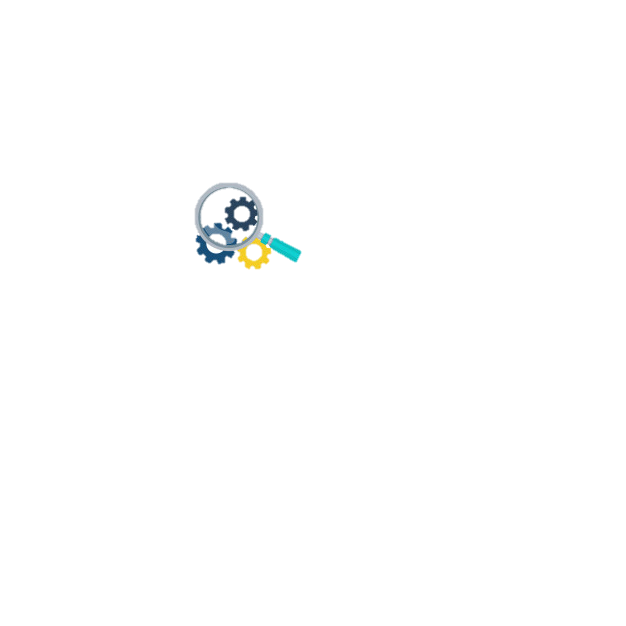 Автоматический контроль на: 
- непревышение лимитов
- отсутствие непогашенной задолженности
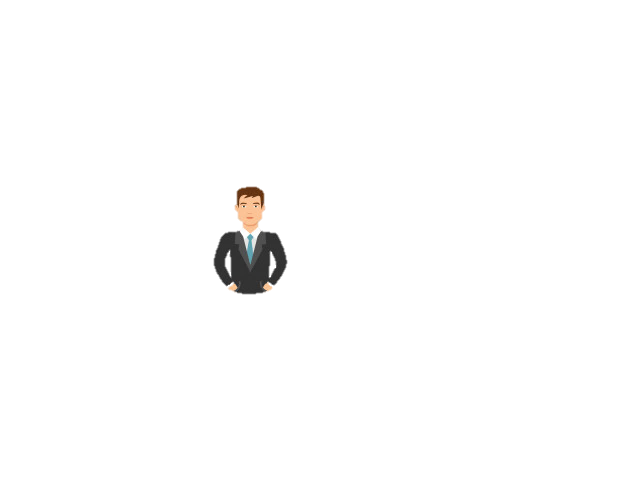 Руководитель учреждения
Сотрудник отдела кадров
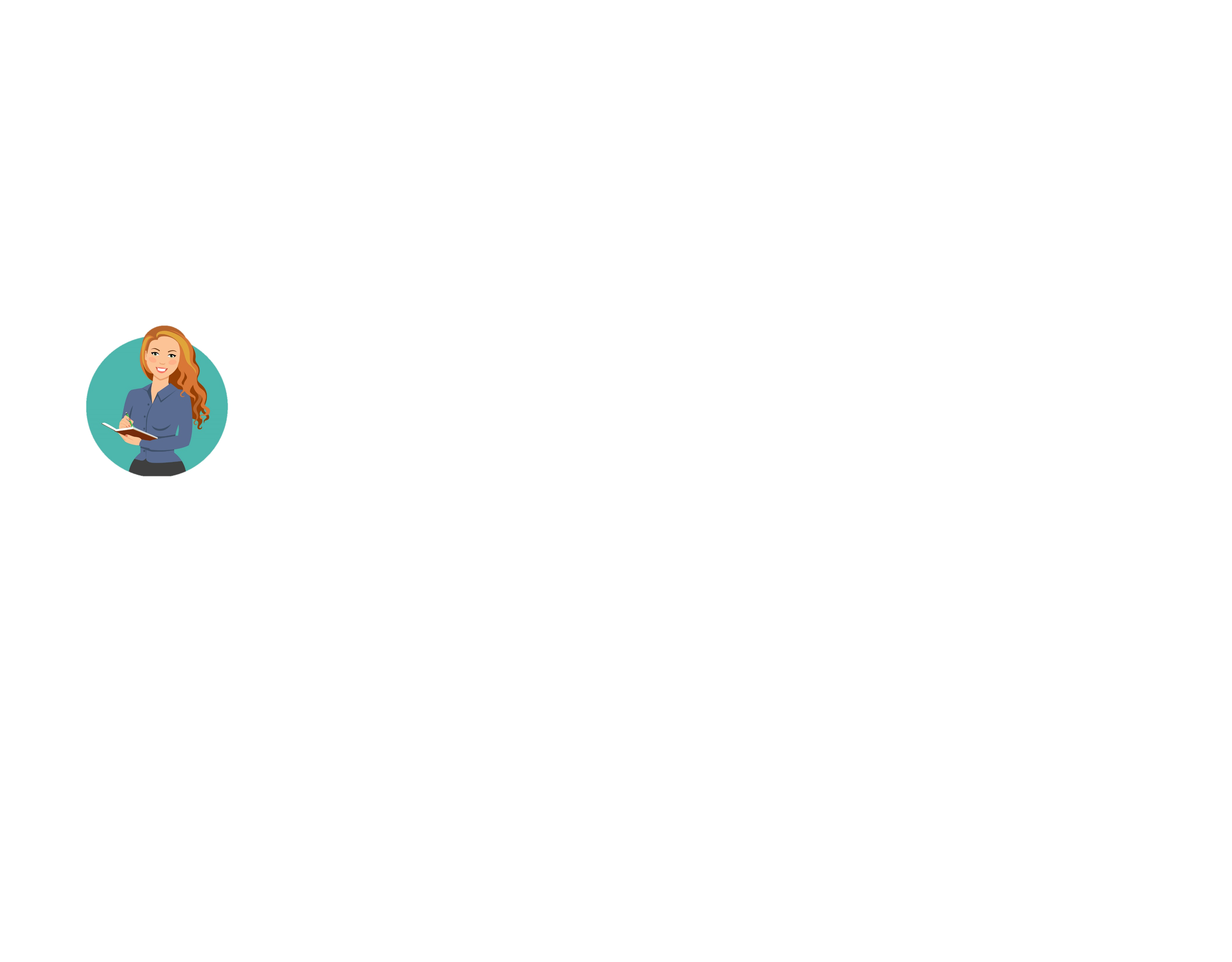 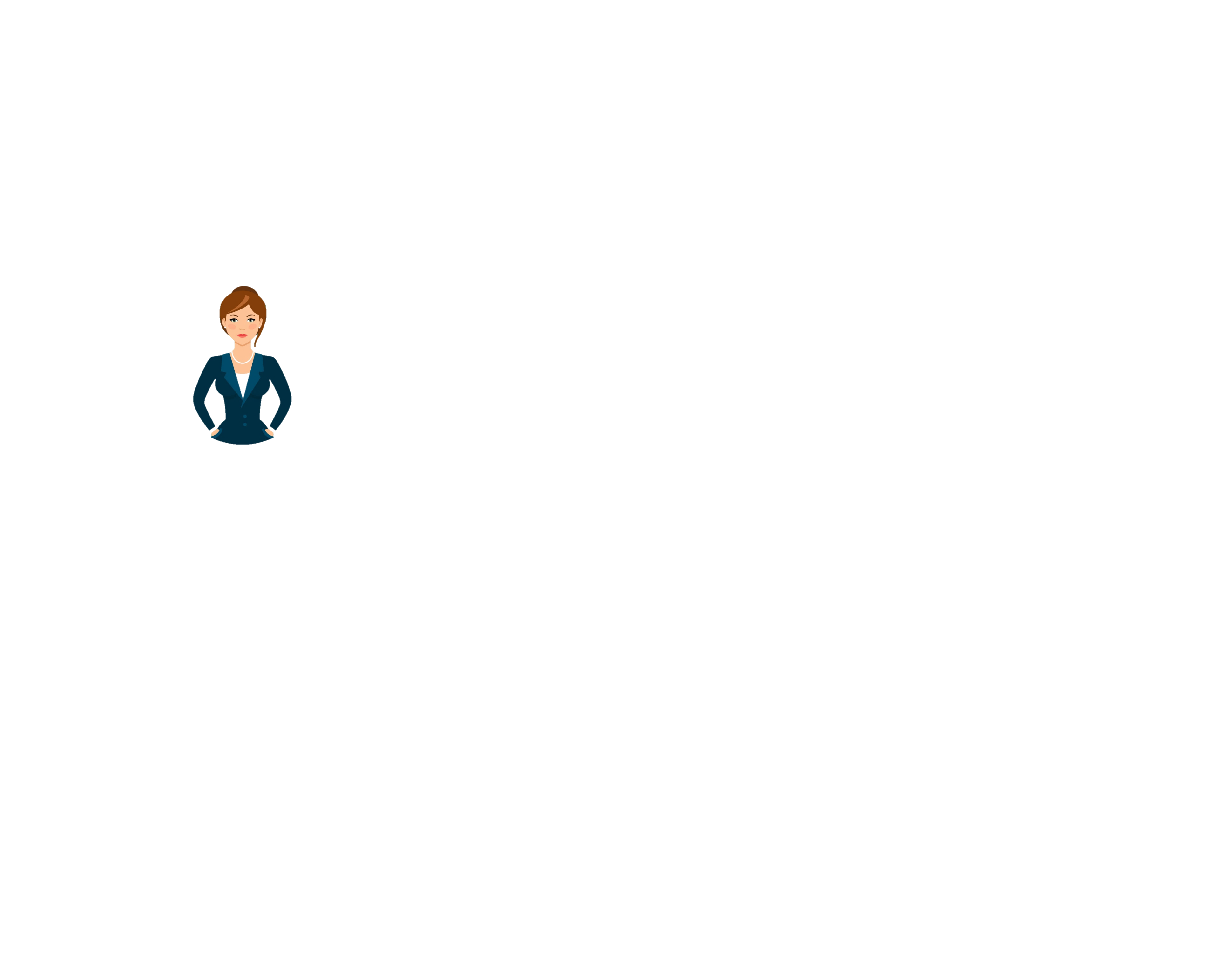 Бухгалтер
Руководитель структурного подразделения
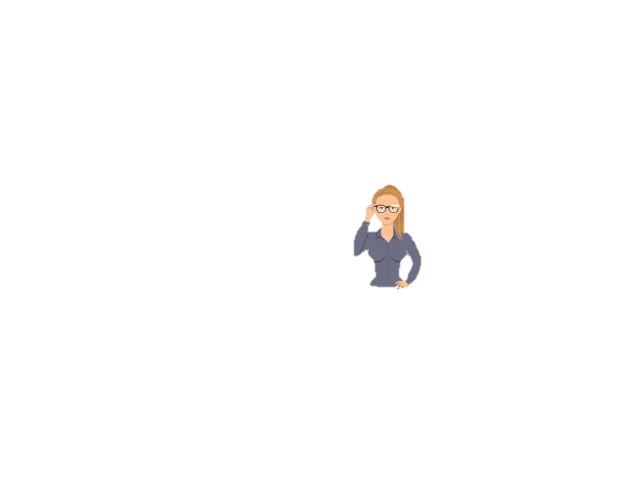 Подписание «Решения о командировании»
Согласование формуляра:
- выполнение контролей;
- подписание простой электронной подписью
Отражение отклонений в табеле учета рабочего времени
Отражение в учете:
- перевод формуляра в статус «отражен в учете»;
- подписание усиленной электронной подписью;
- автоматическое формирование бухгалтерских проводок
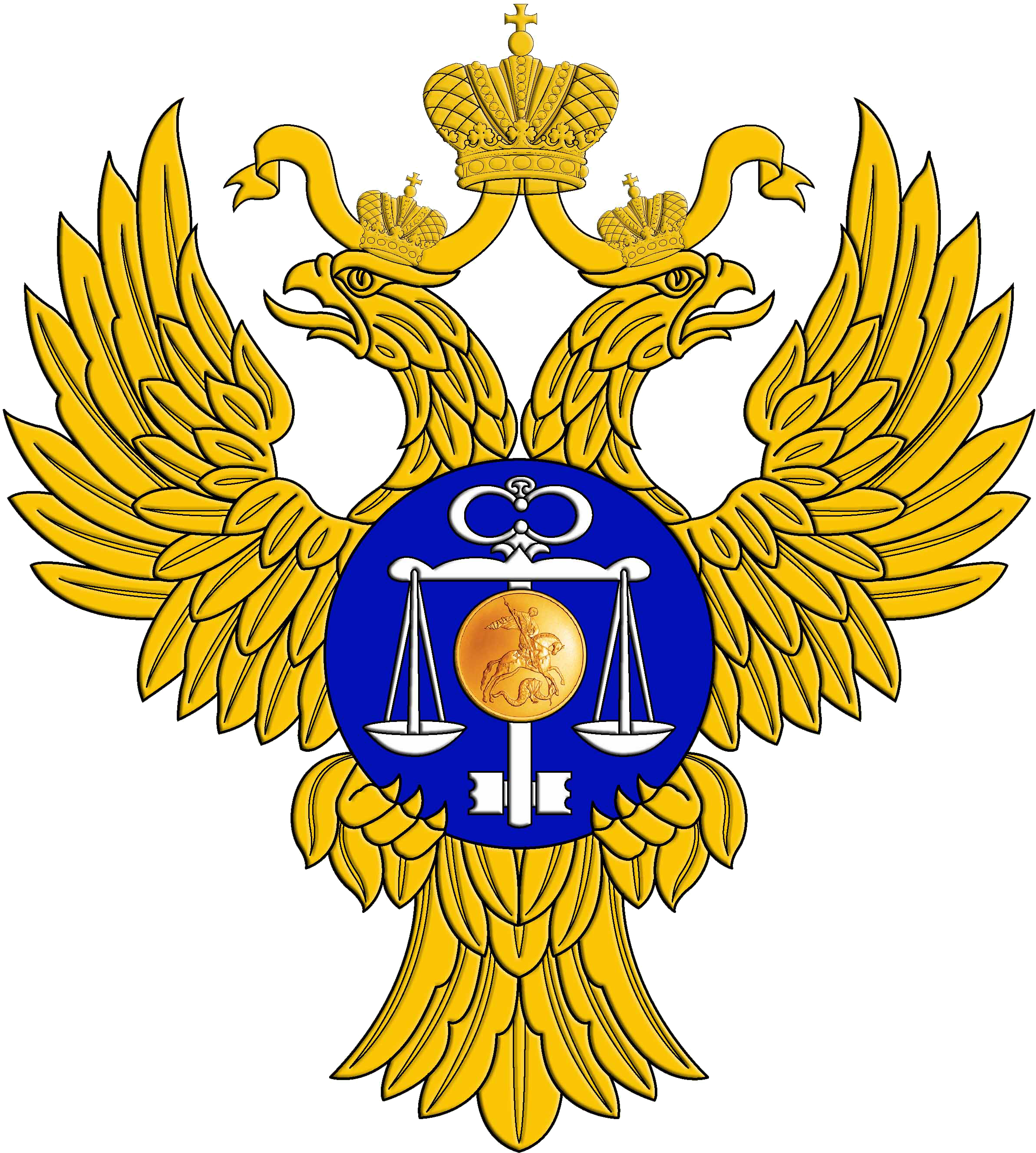 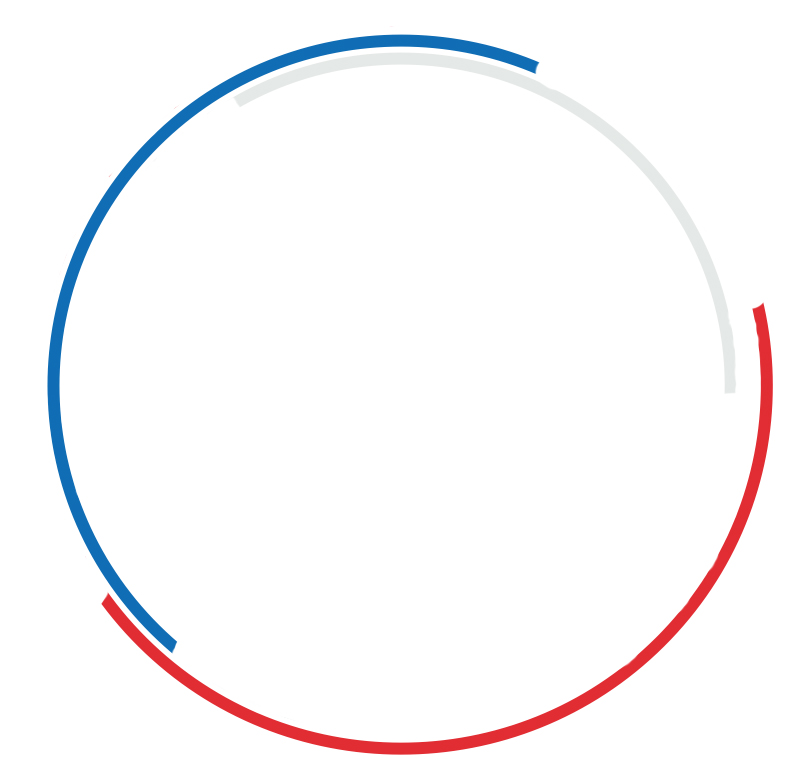 Интеграция ЕГИССО с ГИИС «Электронный бюджет»
Казначейство России
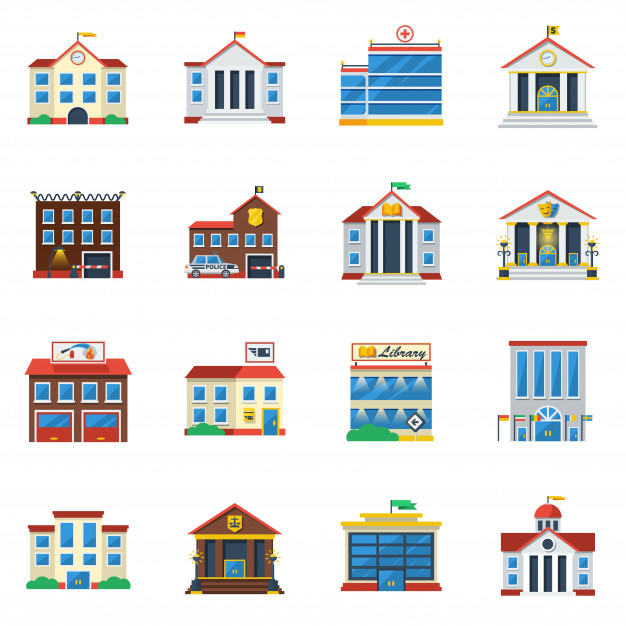 Орган, назначивший меру
 социальной поддержки
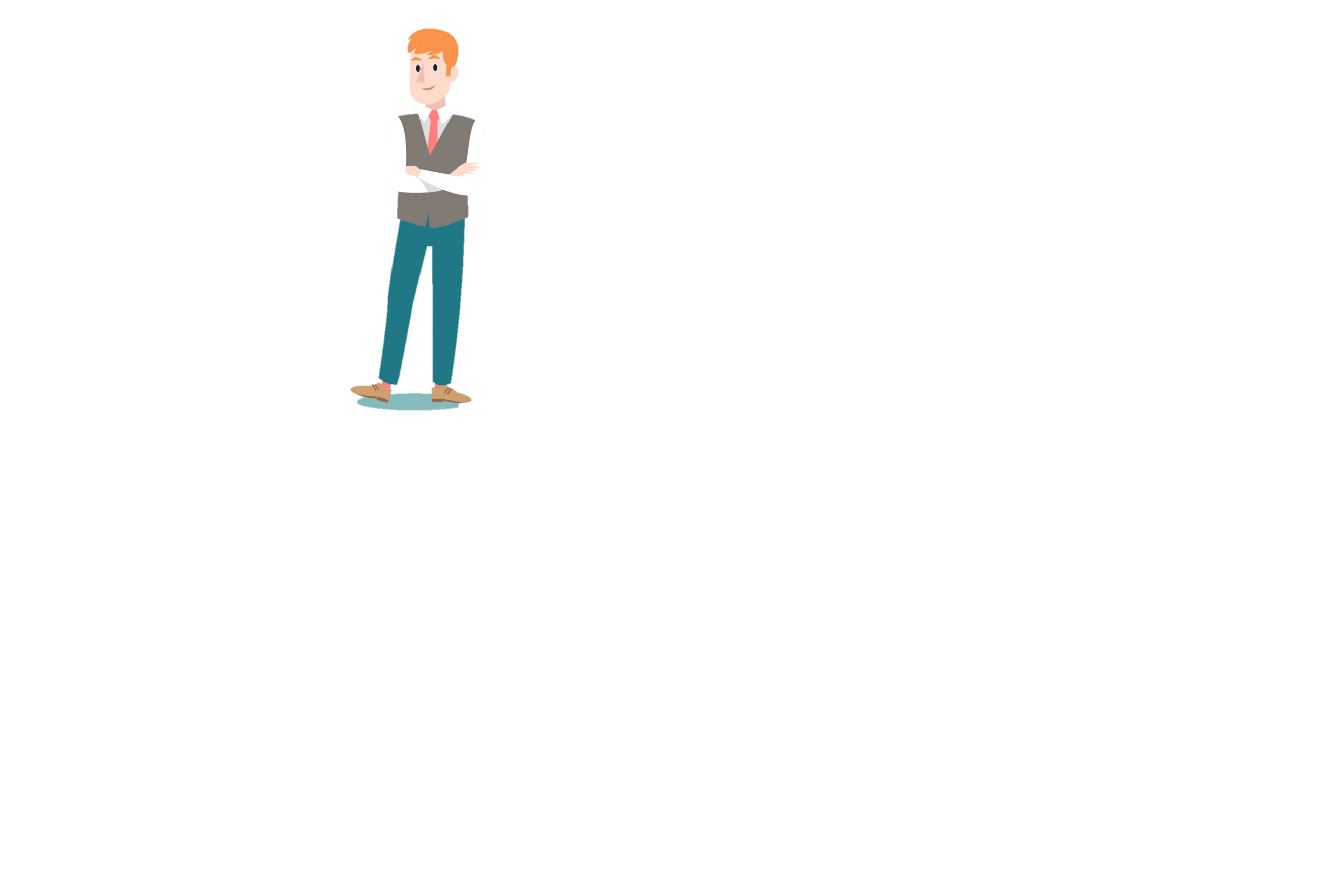 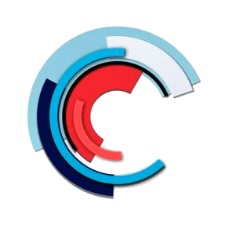 ГИИС «Электронный 
бюджет»
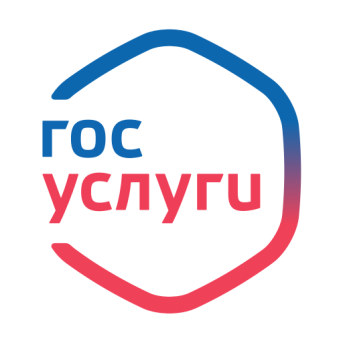 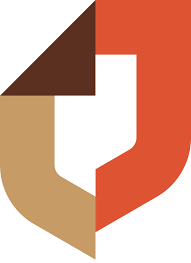 Принятие решения, 
внесение сведений о Заявителе 
и предоставленных ему 
мерах социальной поддержки
ЕГИССО
МФЦ
Заявка на получение мер социальной поддержки
Процессинговый 
центр электронных сертификатов
Составление и передача
 в электронном виде
Выпуск электронных сертификатов на 
оснований сведений
 ЕГИССО
SMS-уведомление 
о выпуске электронного сертификата 
к карте «МИР»
Торговая сеть
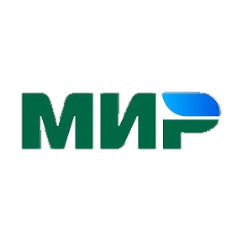 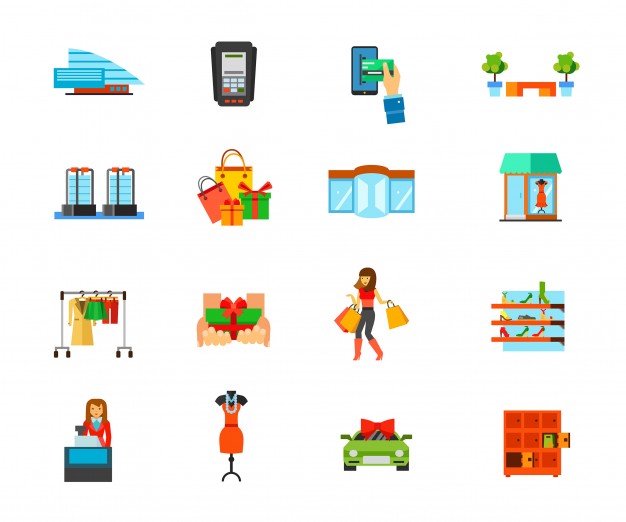 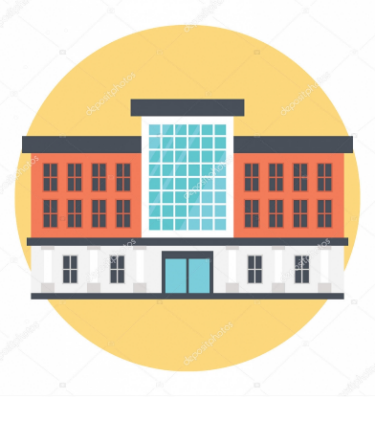 Контроль на 
превышение и др.
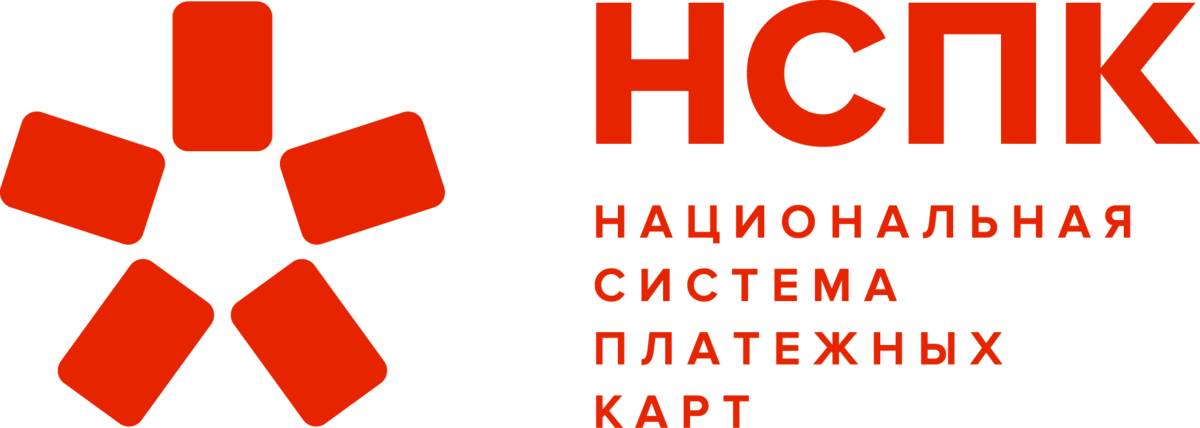 БАНК
Оплата электронными сертификатами товаров
Маршрутизация 
полученной 
информации
Национальная
система
платежных карт
ЕГИССО - Единая государственная информационная система социального обеспечения
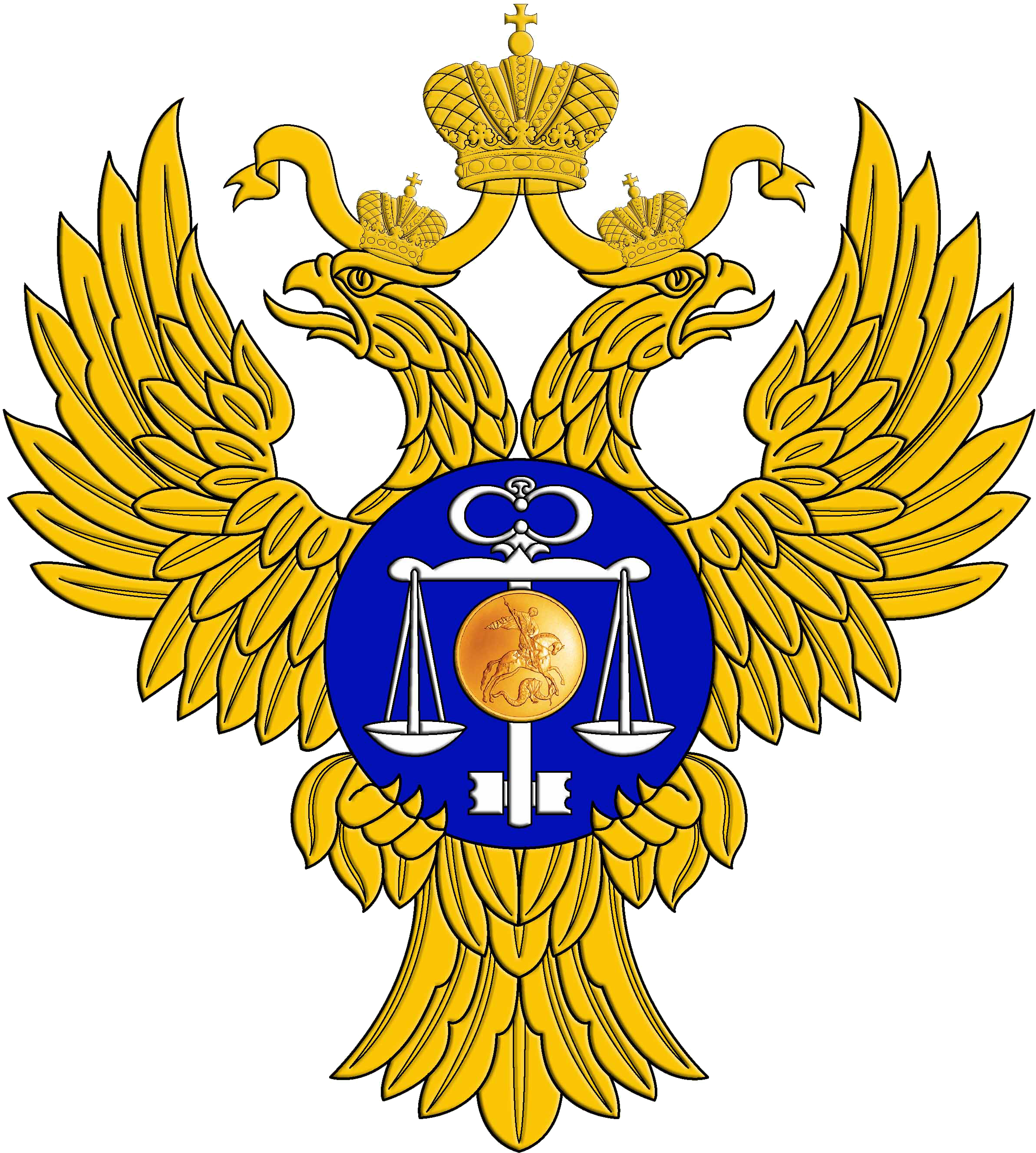 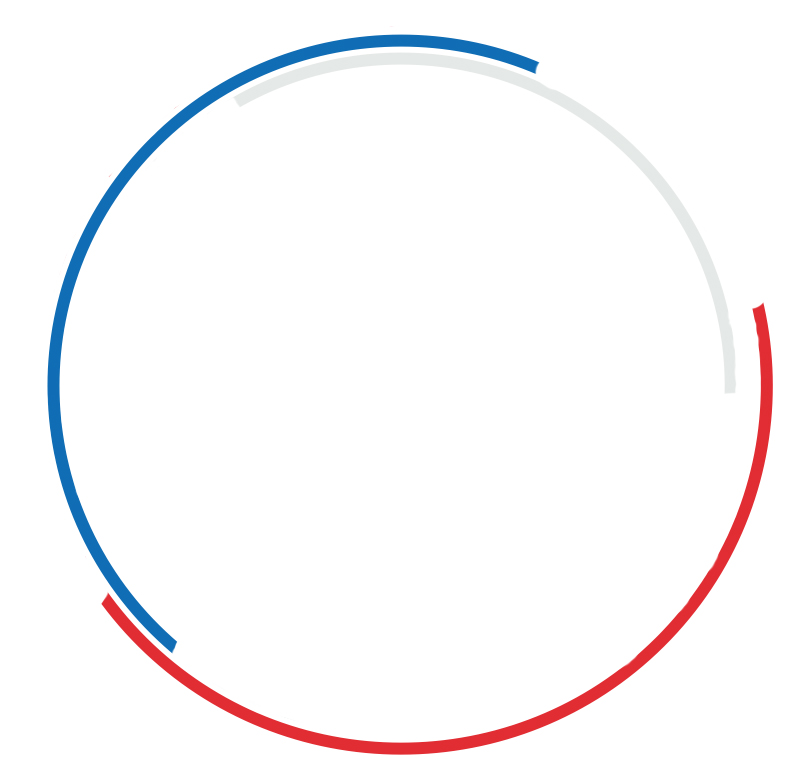 Казначейство России
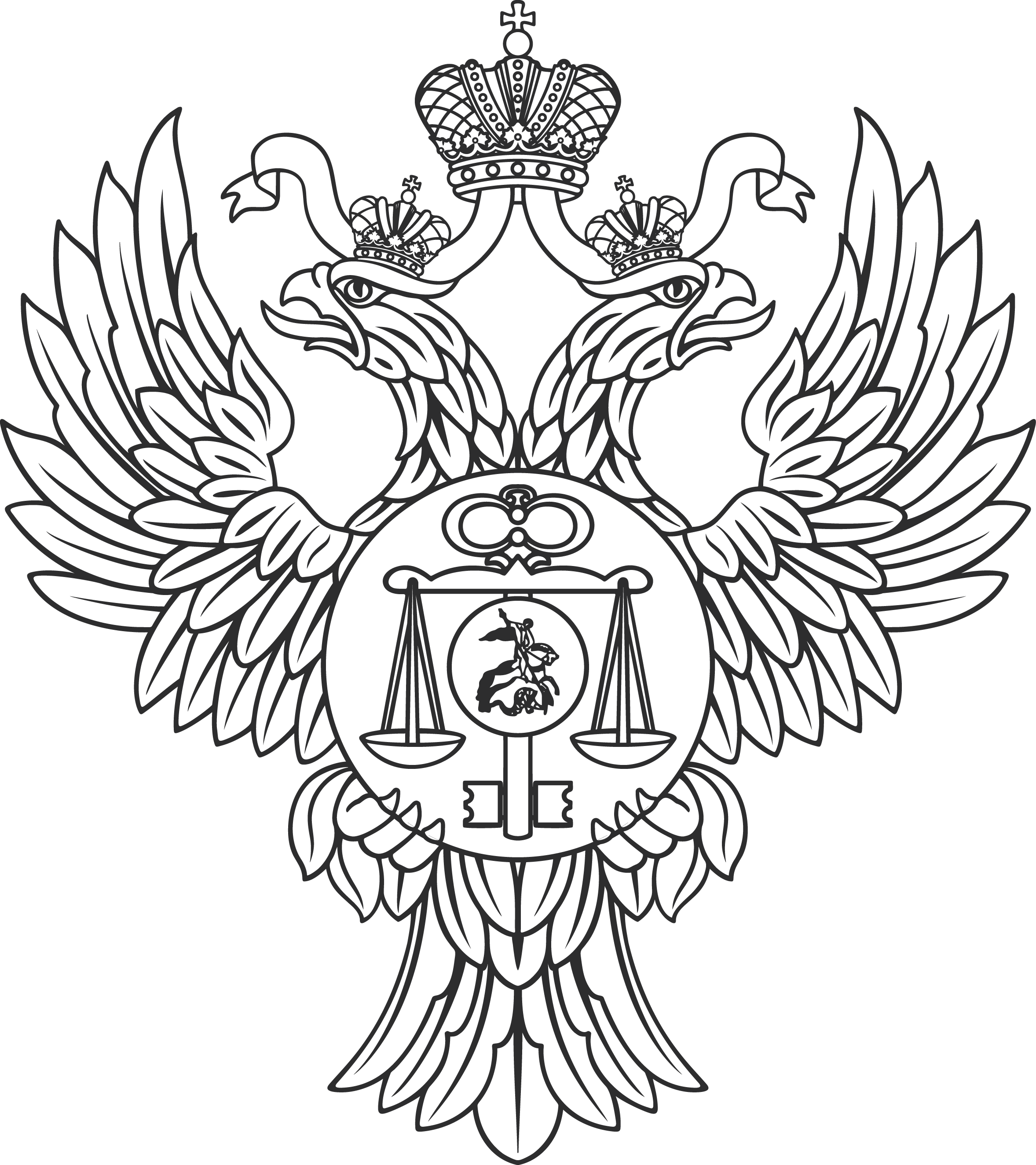 СПАСИБО ЗА ВНИМАНИЕ!
www.roskazna.ru